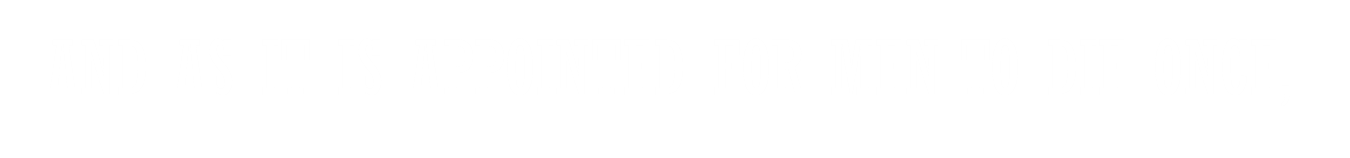 Two Appointments!
SIN → DEATH → JUDGMENT
JESUS
Will Appear ASecond TimeFor SALVATION
Offered OnceFor SIN
Who Are
The Subjects
“Eagerly Wait For Him”
Those who have loved His first coming (2 Timothy 4:7, 8)
To fight the good fight
→ must engage in the fight
To finish the race
→ must enter the race
To keep the faith
→ must keep the word/command
Those who have believed and turned to God
1 Thess. 1:9-10; 2 Thess. 1:6-10
Revelation 3:8, 10
Two Sides Of Eternity
SALVATION
WRATH
1 Thessalonians 1:10
Hebrews 9:28
Death Becomes the End or Our Probation!
Luke 16:19-31
“Eagerly Wait For Him”
Those who fully expect His return
Revelation 22:20
Philippians 3:20
The risk: Matt. 24:45-51
Those who patiently pursue godly conduct and fellowship
1 Corinthians 1:4-9
2 Peter 3:11, 12
Important Things Of Judgment
Important Things
“because He has appointed a day on which He will judge the world in righteousness by the Man whom He has ordained. He has given assurance of this to all by raising Him from the dead” (Acts 17:31)
Judgment day is appointed
Judgment will be “in righteousness”
By the gospel (Rom. 1:16, 17; 2:16; Jn. 12:48)
Jesus will judge us then
John 5:22; Acts 10:42
Judgment is certain—as the resurrection
Important Things
Each person (living & dead) will be judged by the word and his works in life
2 Corinthians 5:10; Rev. 20:11-13
Being chastened and rebuked now is not the judgment
Hebrews 12:5-7
God knows the condition of each person
2 Timothy 2:19
Their condition may change in the course of life (Heb. 12:15; 3:12, 13; Ezek. 18:21-24)
There Will Be A Separation!
Two divisions (Matt. 25:31-33)
Two directions (Matt. 25:34, 41)
Two destinations (Matt. 25:46)
SALVATION
WRATH
Goats
Depart
Everlasting Punishment
Sheep
Come
Eternal Life
Amos 4:12
"Therefore thus will I do to you, O Israel; Because I will do this to you, Prepare to meet your God, O Israel!"
2 Corinthians 6:2
“For He says: ‘In an acceptable time I have heard you, And in the day of salvation I have helped you.’ Behold, now is the accepted time; behold, now is the day of salvation.’”
Repent and Be Baptized!
“Truly, these times of ignorance God overlooked, but now commands all men everywhere to repent, because He has appointed a day on which He will judge the world in righteousness…” (Acts 17:30, 31)
“Then Peter said to them, ‘Repent, and let every one of you be baptized in the name of Jesus Christ for the remission of sins; and you shall receive the gift of the Holy Spirit’” (Acts 2:38)